LIFE
RELIGION & BELIEF – KS4
[Speaker Notes: This presentation aims to introduce KS4 students to the concept of Life in matters of religion and belief. 
The focus here is mainly on human life – but what about life in general? Many questions are raised: what’s so special about human life? Is human life in some way ‘sacred’? What about other forms of life? How do people TALK about life? And what is meant by ‘the quality of life’?
These few slides aim to introduce students]
The Big Question
Just how valuable is life?
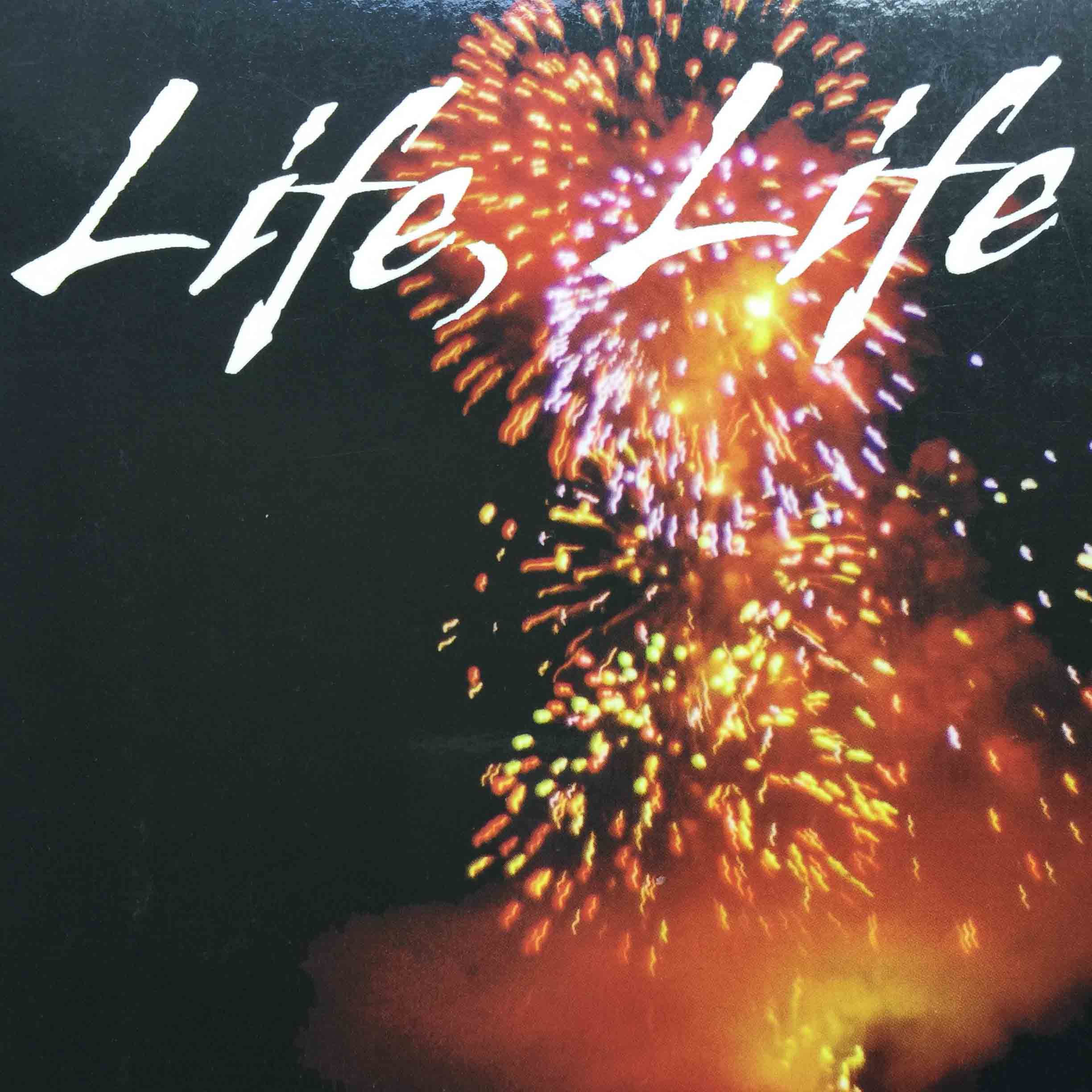 [Speaker Notes: These slides offer a very general introduction to the concept of life. I have deliberately left it open for teachers to put their own emphasis on such issues surrounding the sanctity of life and the quality of life. 
However, whatever discussions arise it is absolutely vital that you warn the students that they will be discussing topics that are hard hitting and make them aware of the various people within your school that they can turn to if they have been affected by any of the issues that arise. 
Encourage the students to talk to a partner about the big question and then to share views as a class. Ask them a supplementary question to sharpen their thinking, such as, ‘Why is it wrong to deliberately kill an innocent person?’]
The Sanctity of Life
Many religious people believe in a concept called ‘The Sanctity of Life’.
People who believe in ‘The Sanctity of Life’ argue that life is INTRINSICALLY VALUABLE and SACRED. 
The Catholic Church, for example, is very clear that this belief applies to all human life because life is a gift from God and only God should decide when we live and die.  
In today’s lesson we will be thinking about the ethical consequences of holding this belief and comparing it to the idea that the value of life can be judged on its quality.
[Speaker Notes: It is critical that students understand what the terms intrinsically valuable and sacred mean. You might want to get them to look them up in a dictionary or get some students to explain them to the rest of the class. 
You can choose the extent to which you focus this lesson on Catholic (or broader Christian) beliefs about the sanctity of life by bringing in various Bible quotes to back up the information in this slide. Relevant quotes can be found in Genesis 1:27, Isaiah 49:5, Jeremiah 1:5, Psalm 139:13 and Ecclesiastes 6:3-5. However, I’ve just included the Catholic view as a ‘real life example’ of those who believe in the sanctity of life.]
The Sanctity of Life
Do you believe in ‘The Sanctity of Life’? If so, do you think it applies to all life or just human life?
What would be the consequences of believing that ALL human life was sacred and intrinsically valuable?
[Speaker Notes: It is worth getting students to answer these questions silently to ensure they give their own responses. However, it might be worth exploring the second question before they start writing so that they all have a good understanding of the potential consequences of believing in the sanctity of life.]
When does a ‘life’ begin?
A key question for people who believe in ‘The Sanctity of Life’ is ‘When does life begin?’ What we are really asking here is when should a life be treated as a ‘person’ and given full Human Rights?

This could be…
When the egg meets the sperm (conception)
When the heartbeat can be detected (a few weeks into pregnancy)
When brain activity starts (a few months into pregnancy)
When a baby is born
When a baby become self-aware (when a baby is 18 months old)

Catholics say that life begins at conception. This is why the Catholic church opposes abortion.
When do you think we should start thinking of ‘life’ as a ‘person’?
[Speaker Notes: This slide is here to make students really delve deeply into the question of what counts as life. It could be used to springboard into a full discussion about abortion but I would personally suggest that you deal with that in a separate lesson where you refer back to the information on this slide. This slide is really designed to get them thinking about the idea that simply saying that ‘All human life is sacred’ still leaves you with the big question as to what counts as ‘human life’. Get them discussing this information in small groups and feedback to the whole class on their views. 
According to the Catechism of the Catholic Church, “From the first moment of his existence, a human being must be recognized as having the rights of a person - among which is the inviolable right of every innocent being to life” (Respect for Human Life, 2270).]
An alternative view…
Some people think that we should focus more on the quality of somebody’s life than on its supposed intrinsic value. 
Peter Singer is a famous philosopher who thinks just that.
In his view, the value of a life comes from the amount that creature or person is able to suffer. Adult humans with their full mental capacities are thus considered to be the most valuable creatures in the universe.
How might Singer’s ethics be different from those of someone who believed life had intrinsic value?
[Speaker Notes: Tell the students that surveys show that most people in the UK agree with Peter Singer’s view that quality of life matters more than the supposed sanctity of life. Ask the students to consider, however, what the consequences might be of accepting that a life should be judged according to its quality. Open this question for students to explore in pairs and then as a whole class.
This is quite a tricky question and you may want to use some real life case studies to help facilitate this discussion. Abortion could be discussed here, as could the euthanasia, or assisted suicide, of people like Tony Bland (the 96th victim of the Hillsborough tragedy).]
Quality of Life
If you think that quality of life is the most important factor in judging whether a ‘life’ should be given full Human Rights you need to consider…

What counts as a good life…
Does a foetus have a good life?
Does a new born baby have a good life?
Does a mentally disabled person have a good life?
Does a terminally ill person have a good life?
Does a mentally disabled person have a good life?
Does a severely physically disabled person have a good life?
Does a person in a coma have a good life?
Does a very old person have a good life?
[Speaker Notes: This slide should be used to generate a large debate about all the issues that surround the quality of life viewpoint.
Ask the students to identify and list the relevant factors needed to answer such questions as these.]
Reflecting on the value of life…
People who believe in the sanctity of life say that life is… They think this because…
People who believe that we should judge a life by its quality say… They think this because…

‘From the moment of conception all human life is sacred and should be given full Human Rights.’ Do you agree? You must refer to Catholic views and contrast them to Peter Singer’s beliefs.
[Speaker Notes: This slide is designed to allow students to reflect on what they’ve learnt in relation to the big question: Just how valuable is life? 
The final statement is based on the type of statement students might typically be expected to comment on as part of a GCSE RE exam.]